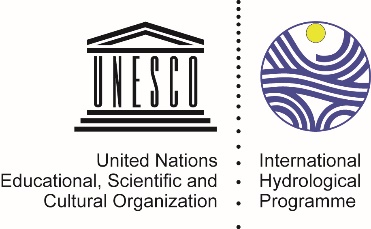 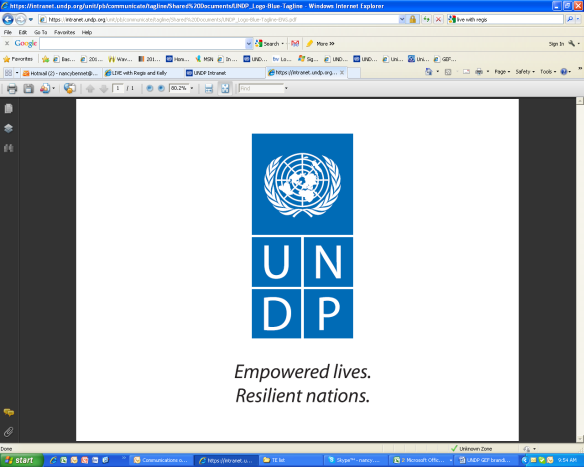 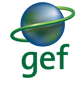 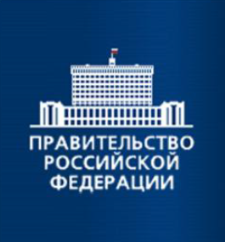 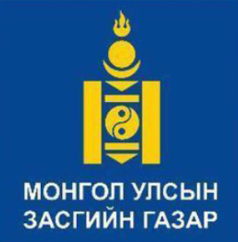 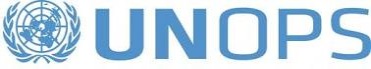 БАССЕЙН ОЗЕРА БАЙКАЛ
СТРАТЕГИЧЕСКАЯ ПРОГРАММА ДЕЙСТВИЙ

Заседание 4-го Регионального Координационного Комитета Байкальского Проекта

29 Июль 2015
Tankhoi, Республика Бурятия
Российская Федерация

Пол Гремийон
Университет Северной Аризоны
Lake Baikal Basin
Strategic Action Programme

Fourth Regional Project Steering Committee Meeting

29 July 2015
Tankhoi, Republic of Buryatia
Russian Federation

Paul  Gremillion
Northern Arizona University
1
Содержание
TDA/SAP Process
Baikal SAP
2015 SAP Revisions
Next Steps
Outline

TDA/SAP Process
Baikal SAP
2015 SAP Revisions
Next Steps
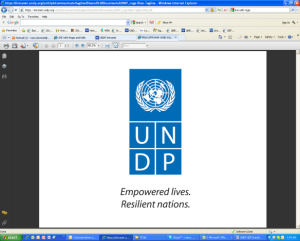 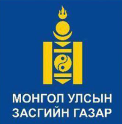 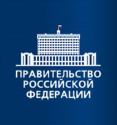 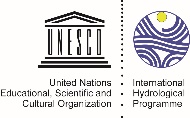 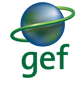 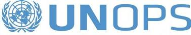 2
TDA / SAP Process
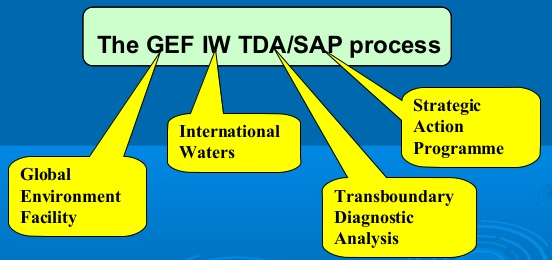 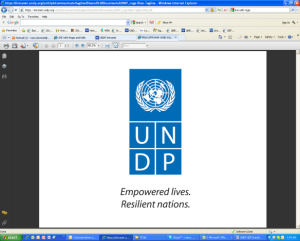 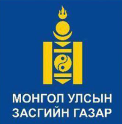 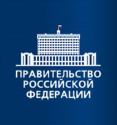 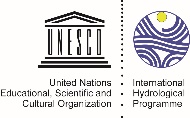 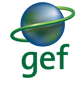 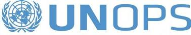 3
Что такое СПД?
Стратегическая Программа Действий
Сотрудничество между странами в разработке СПД
Мероприятия национального и регионального уровней
Схема достижения концепции
What is a SAP?

Strategic Action Programme
Developed through cooperative process between countries
Includes national and regional activities
Blueprint to achieve a vision
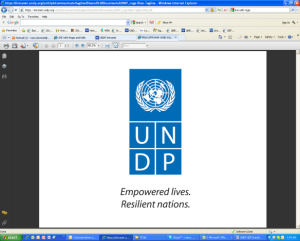 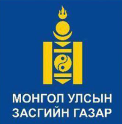 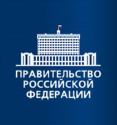 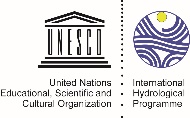 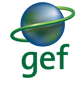 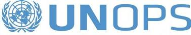 4
Как это работает?
Вовлечение стран в совместное планирование использования трансграничных ресурсов
Информирование будущих доноров о возможностях участия в реализации СПД
What Does a SAP Do?

Commits countries to a shared plan for the transboundary resource
Informs prospective donors of opportunities to participate in realizing the vision for the ecosystem
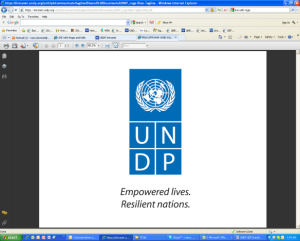 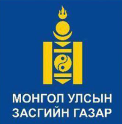 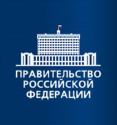 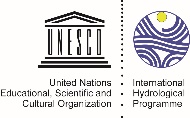 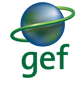 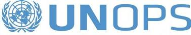 5
Пошаговая реализация 
ТДА / СПД
The TDA / SAP Process
Developed for Global Environment Facility International Waters projects
Globally recognized format and procedure
Transboundary Diagnostic Analysis
Strategic Action Programme
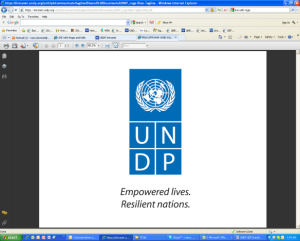 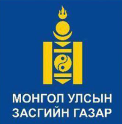 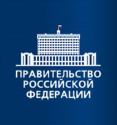 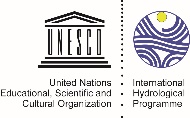 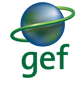 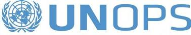 6
Transboundary Diagnostic Analysis
Objective assessment of the condition of the project area
Provides factual basis for the formulation of the SAP
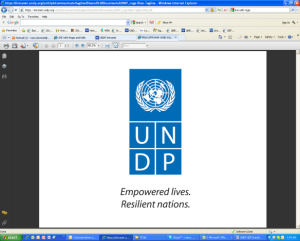 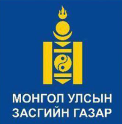 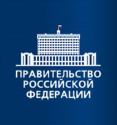 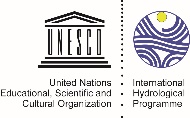 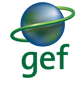 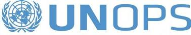 7
Strategic Action Programme
Establishes a set of priorities to resolve transboundary problems
Negotiated policy document
To be effective, must be endorsed at the highest possible level of all relevant sectors of government
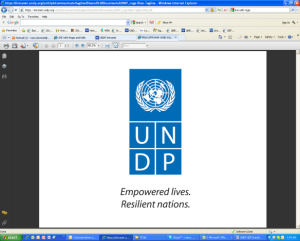 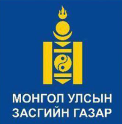 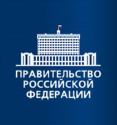 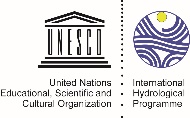 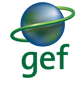 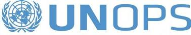 8
Lake Baikal Basin TDA / SAP
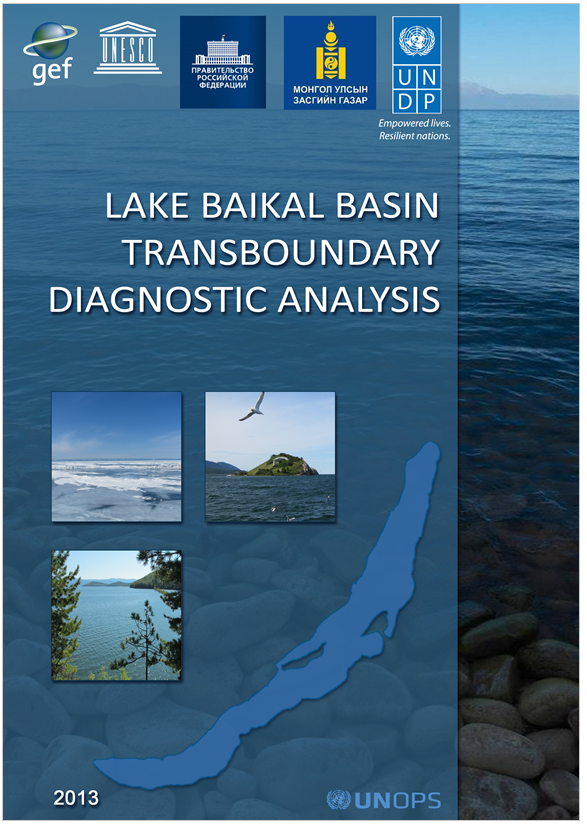 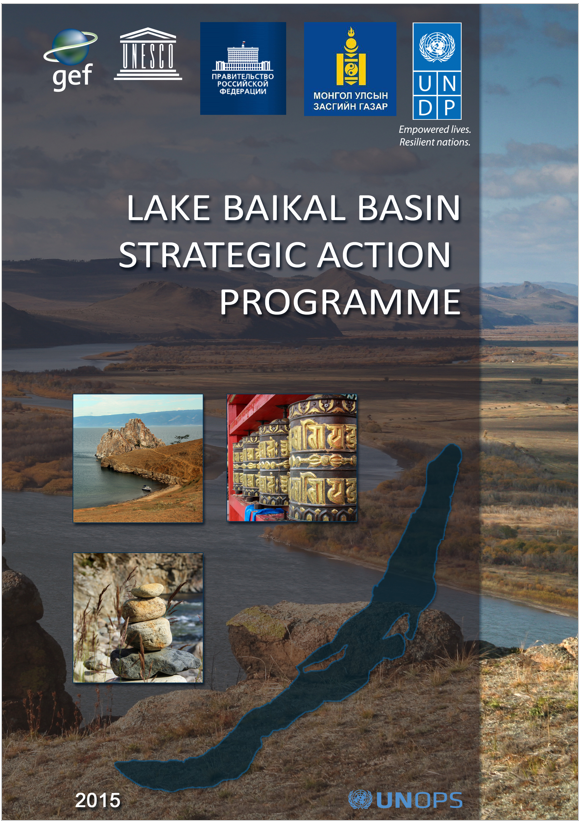 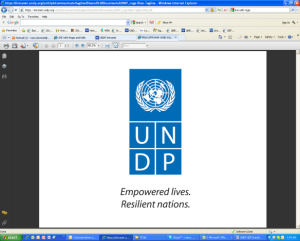 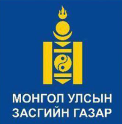 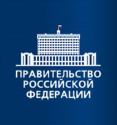 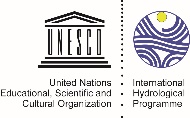 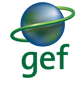 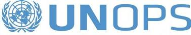 9
Baikal Basin TDA Results
Main Problem Area
Degradation of aquatic and terrestrial habitats
Hydrological regime changes
Decline in water quality
Unsustainable fisheries and wildlife exploitation
Biological invasions

Cross-cutting Areas
6.	Impacts of global climate change
7.	Natural disasters
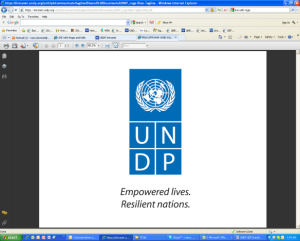 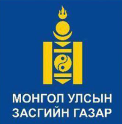 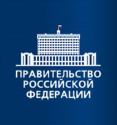 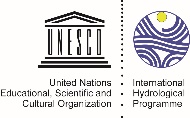 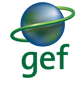 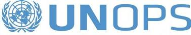 10
Lake Baikal SAP
Обзор
Концепция
Стратегические цели
Задачи
Стратегические действия
Lake Baikal SAP

Overview
Vision
Environmental Quality Objectives
Targets
Strategic Actions
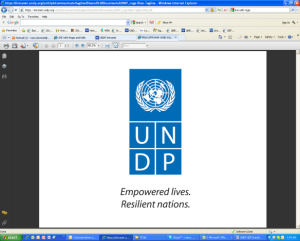 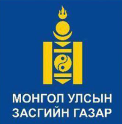 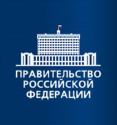 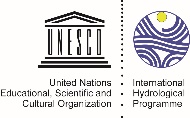 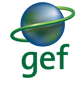 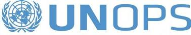 11
Обзор СПД
Концепция


Планирование и реализация СПД
Стратегическая цель
(Компонент)

Улучшение качества или функционирования экосистемы
Задача

Желаемые характеристики экосистемы
Стратегическое действие

Конкретные мероприятия или инструменты выполнения задачи
SAP Overview
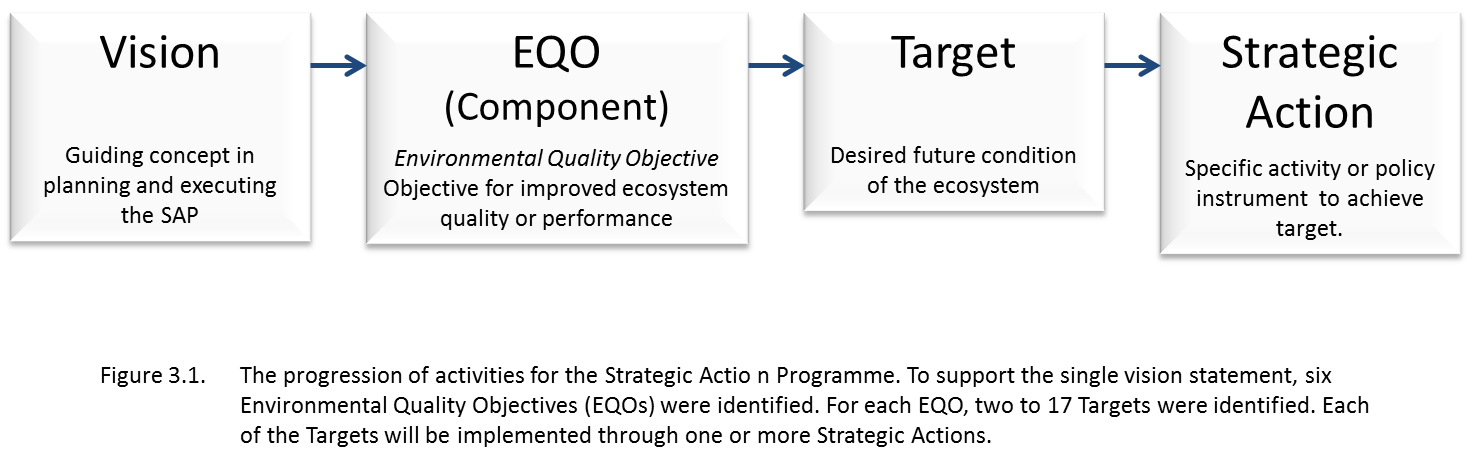 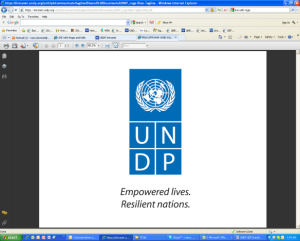 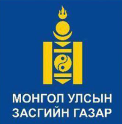 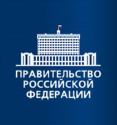 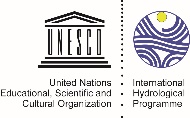 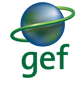 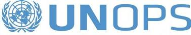 12
Концепция
Улучшить охрану уникальной экосистемы бассейна озера Байкал в контексте устойчивого экономического развития и глобального изменения климата
Vision

To enhance protection of the unique Lake Baikal Basin ecosystem,  in the context of sustainable economic development and global climate change.
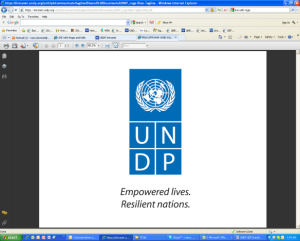 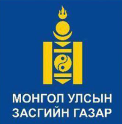 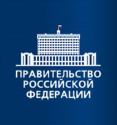 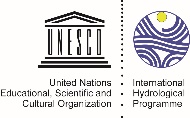 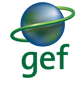 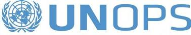 13
Стратегические цели
Environmental Quality Objectives
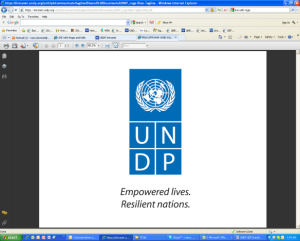 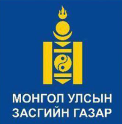 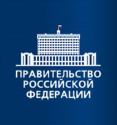 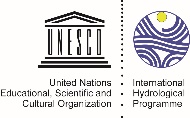 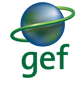 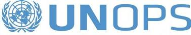 14
Задача

Желаемые характеристики экосистемы
Стратегическое действие

Конкретное мероприятие или инструменты выполнения проставленной задачи
Target
Desired future condition of the ecosystem.
Strategic Action
Specific activity or instrument to achieve the target.
EQO	Targets	Strategic Actions
Protect habitats	9	74
Reduce pollution	4	36
Fish and wildlife	1	5
Invasive species	2	12
Climate change	3	19
6.  Natural disasters	1	8
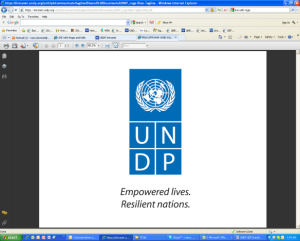 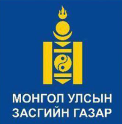 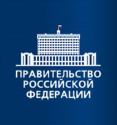 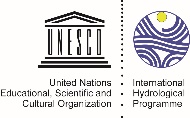 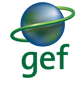 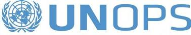 15
Виды стратегических действий
Types of Strategic Actions
Legal & institutional	25
Research, training, awareness-raising	24
Monitoring & data management	14
Ecosystem planning, management, restoration	12
Implementation of best available technologies	10
Infrastructure	8
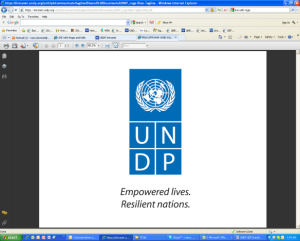 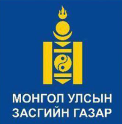 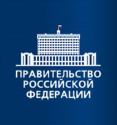 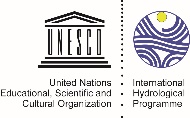 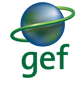 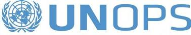 16
Примеры задач и стратегические действия
Стратегическая цель 2 (Стратегический Компонент 2): Environmental pollution is reduced and water quality is improved to meet the standards agreed between Mongolia and Russia.

Задача 12. Reduction of pollution from tourism and recreational activities. (Very High)
 
Стратегическое действие 12.1 Enhance monitoring to assess the impact of tourism and recreation on the environment (Supplementary).

Стратегическое действие 12.2. Creation of sanitation control stations in tourist zones (Supplementary).

Стратегическое действие 12.3. Convert to sustainable tourism and recreation (Strategic).
Example Targets and Strategic Actions
EQO 2 (Strategic Component 2): Environmental pollution is reduced and water quality is improved to meet the standards agreed between Mongolia and Russia.

Target 12. Reduction of pollution from tourism and recreational activities. (Very High)

Strategic Action 12.1 Enhance monitoring to assess the impact of tourism and recreation on the environment (Supplementary).

Strategic Action 12.2 Creation of sanitation control stations in tourist zones (Supplementary).

Strategic Action 12.3  Convert to sustainable tourism and recreation (Strategic).
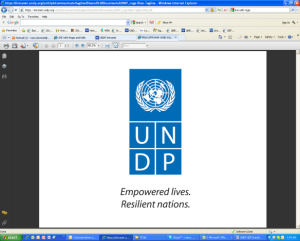 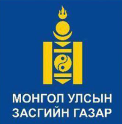 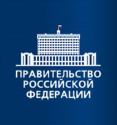 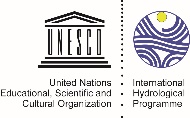 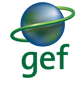 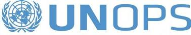 17
2015 SAP Revisions
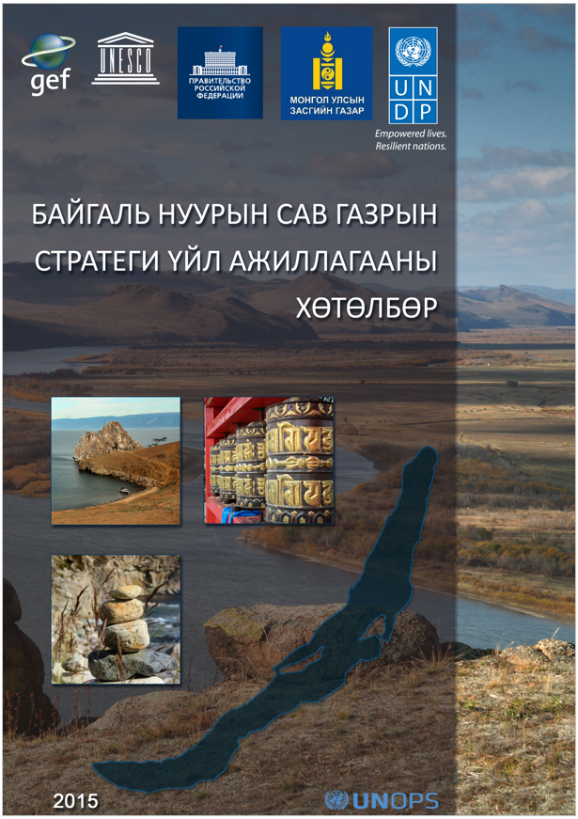 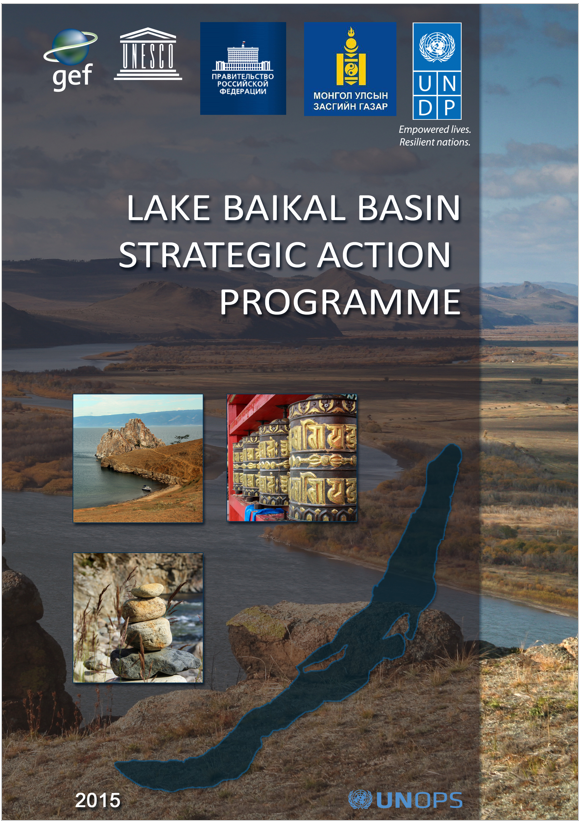 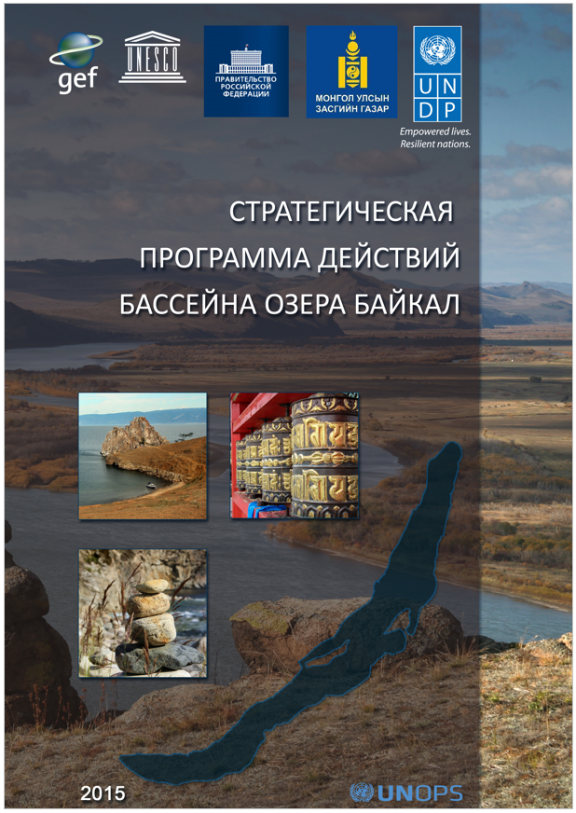 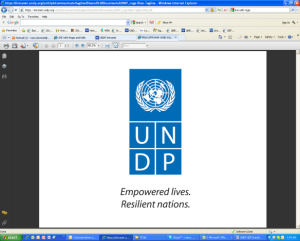 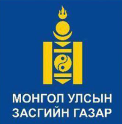 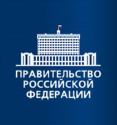 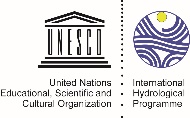 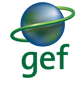 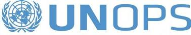 18
2015 SAP Team
Lake Baikal Project Staff
Mr. Sergey Kudelya	     	Ms. Larissa Radnaeva
Mr. Alexander Shekhovtsov     	Ms. Altanchimeg Chimiddorj
Ms. Tumurchudur Sodnom	     	Mr. Dimitry Popov
			     	Mr. Boris Baduev
Consultants
International	          Russia
   Mr. Paul Gremillion	   	Ms. Tatyana Butylina	
Mongolia 	   	Ms. Irina Maksimova
   Mr. Davaa Gombo
   Mr. Badrakh Tsend
   Mr. Bilgun Oyuntsetseg
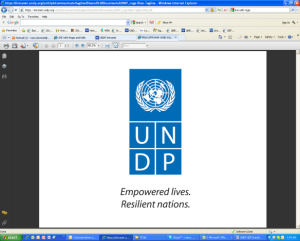 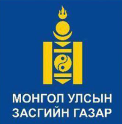 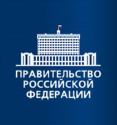 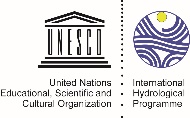 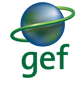 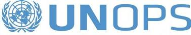 19
SAP Development Chronology
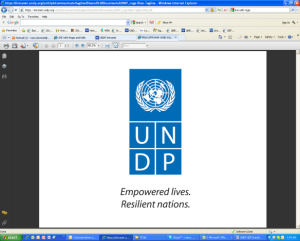 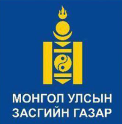 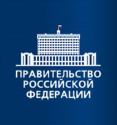 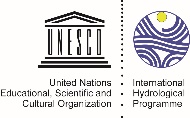 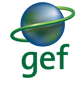 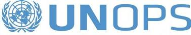 20
Accomplishments of 2015 SAP
Targets and Strategic Actions are more concise
Performance Indicators revised, focused
Co-Financing projections: Of the 170 Performance Indicators, co-financing has been identified for 130
Cost estimates for all Performance Indicators
Dialogue with ministries to confirm approval of Strategic Actions and Indicators.
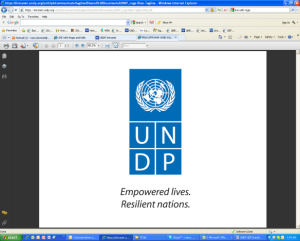 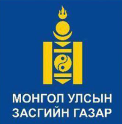 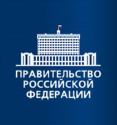 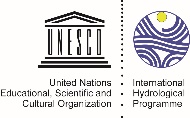 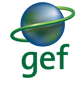 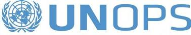 21
SAP Revisions
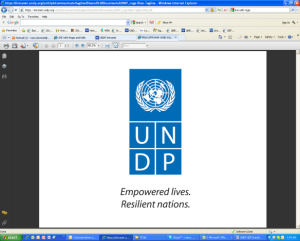 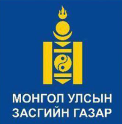 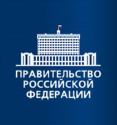 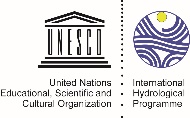 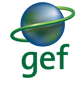 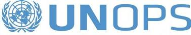 22
Examples
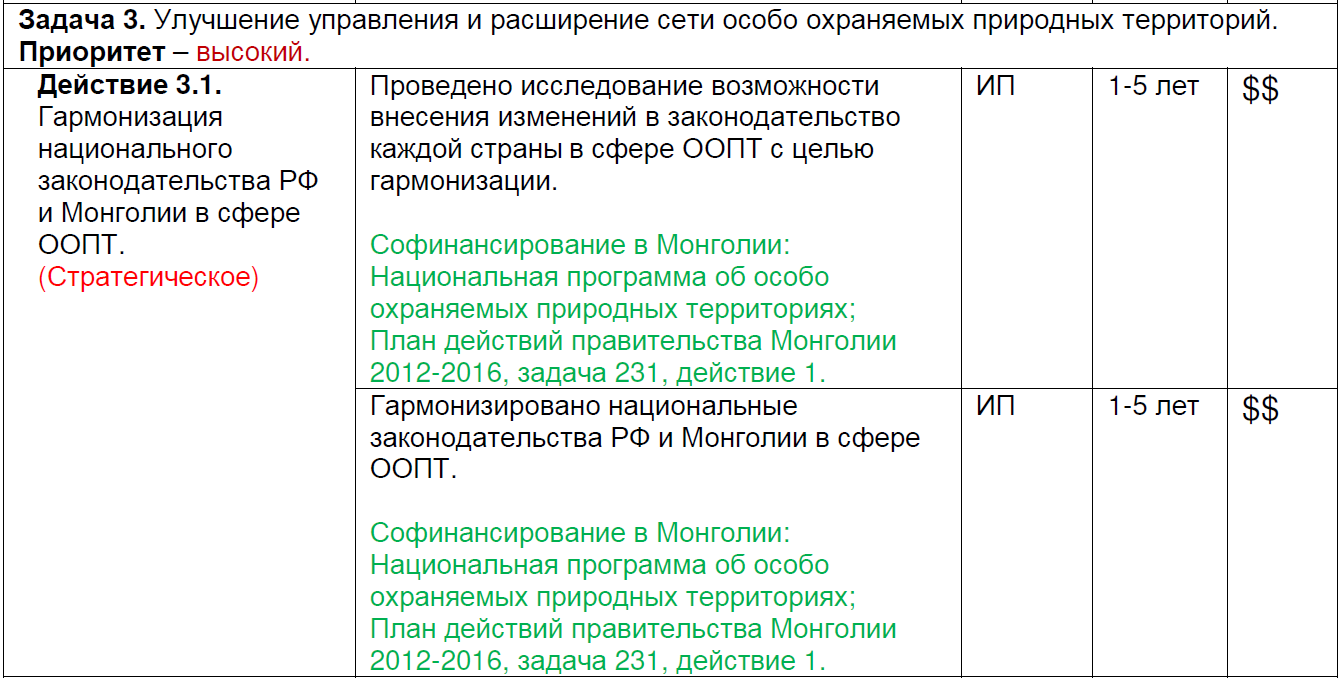 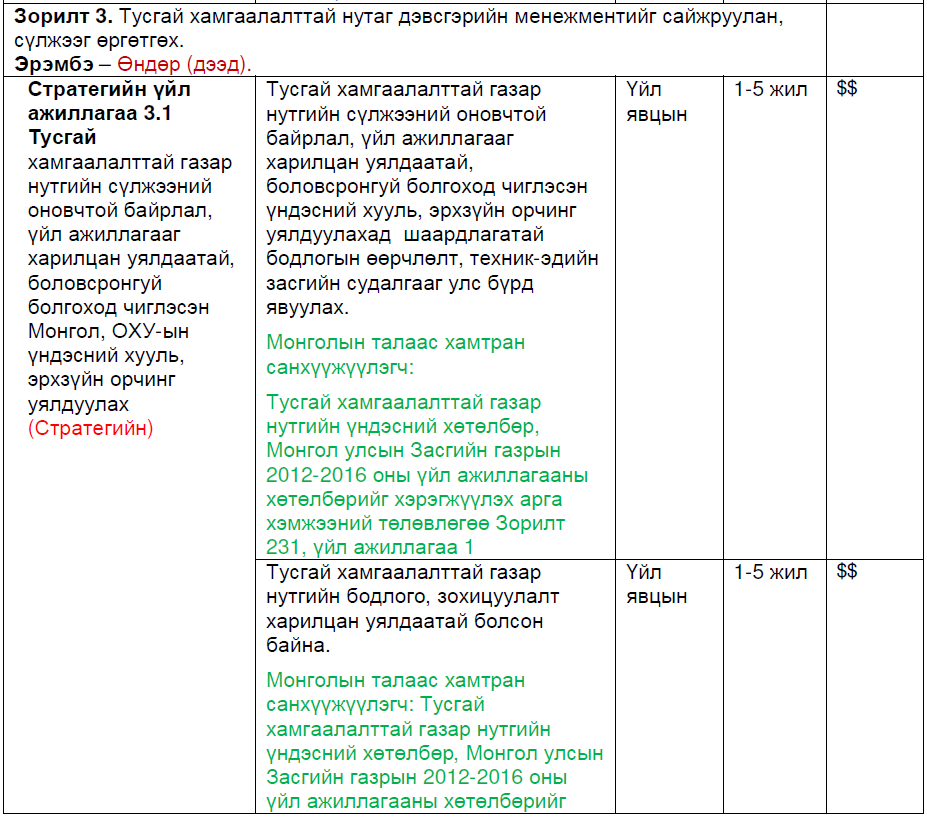 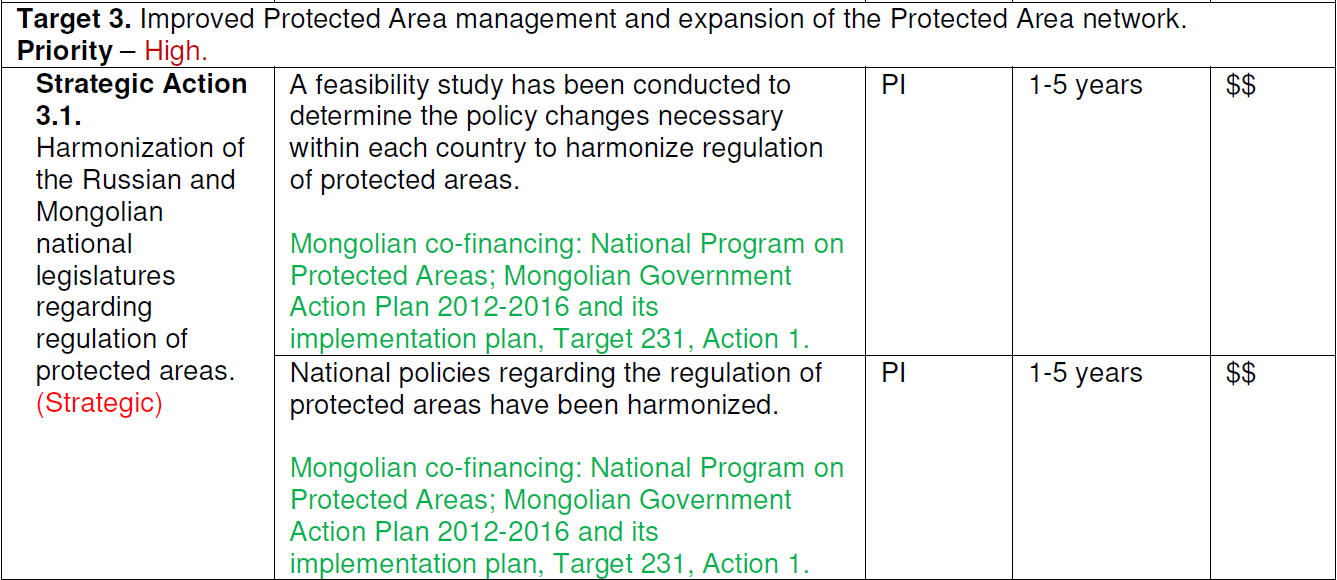 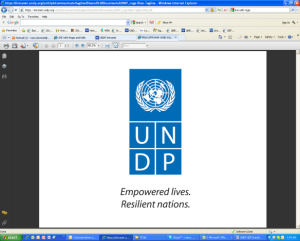 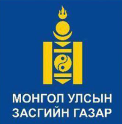 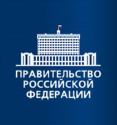 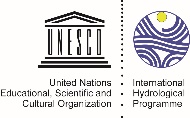 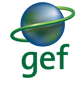 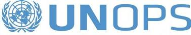 23
Следующие шаги
Одобрение СПД Координационным Комитетом Проекта
Одобрение/Подписание СПД на министерском уровне
Планирование реализации СПД
Участие ГЭФ в реализации СПД
Next Steps
Seek approval of SAP by Project Steering Committee
Seek ministerial approval / endorsement of SAP
Plan for implementation of SAP
Solicit GEF participation in SAP implementation
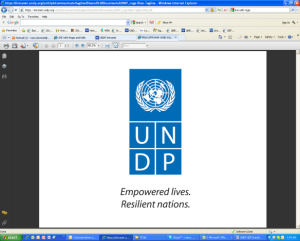 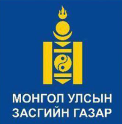 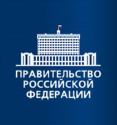 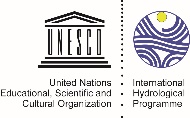 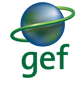 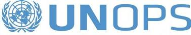 24
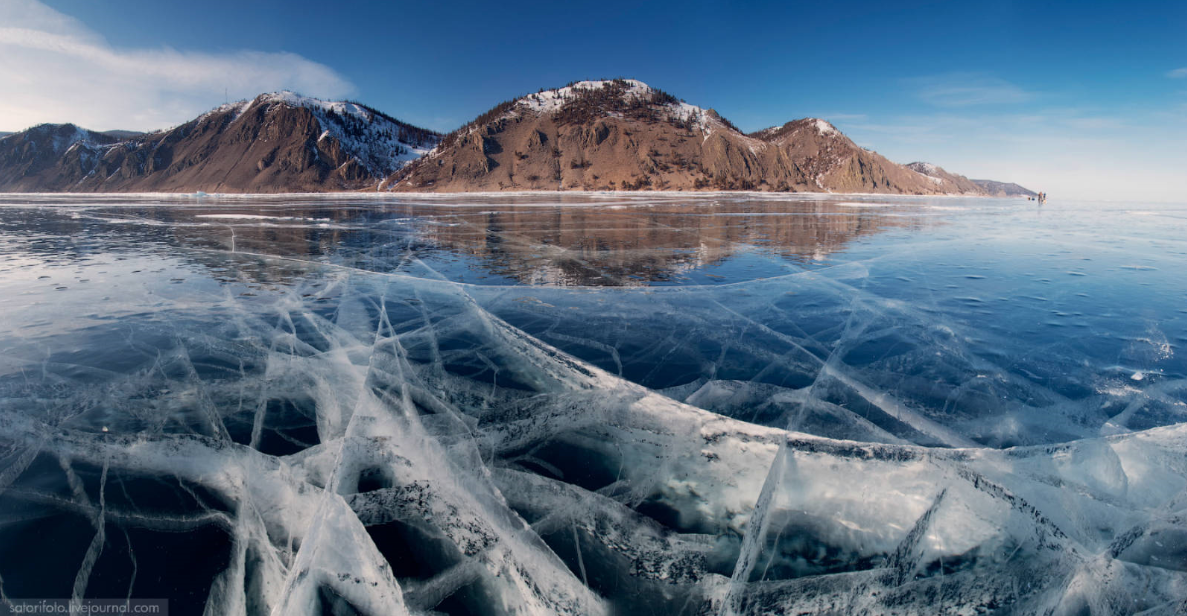 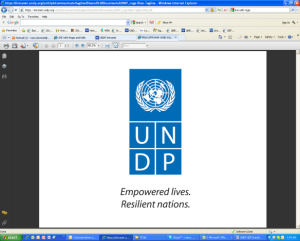 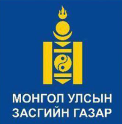 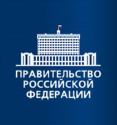 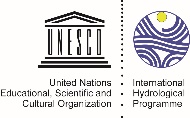 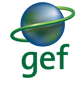 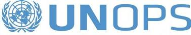 25